Bienvenidos a todas nuestra familias
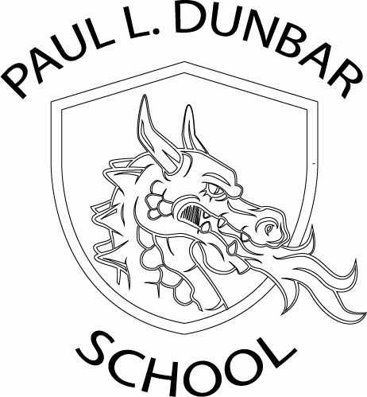 Principal: Courine Elias 
Instructional Coach: Susan Brunecz
216.838.7400
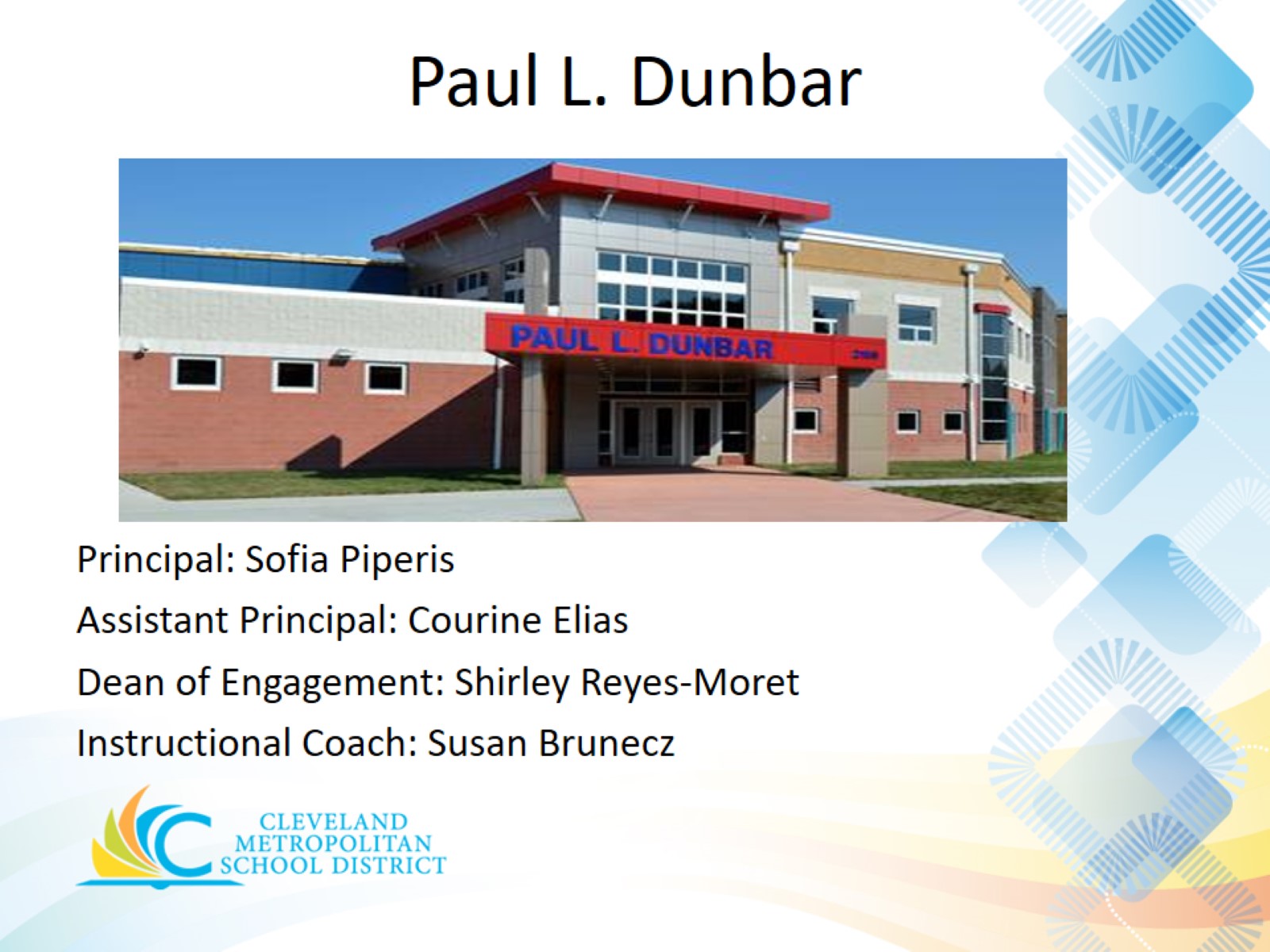 Plan de Logros Académicos
Todas las escuelas se centran en la implementación del Marco de Liberación Gradual de Responsabilidad que incluye lo siguiente: - Se proporcionan explicaciones directas y modelado cada vez que se introducen nuevos conceptos o estrategias. - Práctica guiada con pequeños grupos de estudiantes después de que se hayan introducido conceptos. - Colaboración estudiantil antes de la práctica independiente.
- Trabajo estudiantil independiente.
Plan de Logros Académicos
Prioridades 2020-21 
Implementar el Marco de Liberación Gradual de Responsabilidad para satisfacer las necesidades de todos los estudiantes. Utilice eficazmente un Sistema de Manejo del Aprendizaje para impartir y administrar la instrucción para todos los estudiantes. Desarrollar una asociación significativa con los padres y tutores enfocada en apoyo mutuo para asegurar el éxito de los estudiantes.
Monitorear el Progreso Académico de su Estudiante
Los informes de Progreso Provisional se enviarán por correo a su casa Supervise el progreso de su estudiante en Schoology a través del portal para padres
Póngase en contacto con el maestro de su estudiante para obtener su código de acceso de 12 dígitos
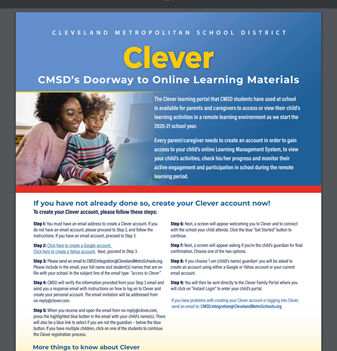 Asistencia estudiantil
Pautas de Aprendizaje Remoto para Familias Una de las maneras más importantes en que las familias y los cuidadores pueden asociarse con las escuelas con una fuerte asistencia de los estudiantes durante el aprendizaje remoto es asegurarse de que la escuela tenga información de contacto precisa y actualizada en el archivo:
- Direcciones de correo electrónico que tienen menos probabilidades de cambiar durante el año escolar - Número de teléfono - Dirección (si se ha mudado por favor actualice con la secretaria escolar)
Responsabilidades de los Padres - Asistencia
Continúe llamando a la línea telefónica principal de la escuela cuando su hijo/hija estará ausente del aprendizaje remoto durante el día. Comuníquese con los maestros cuando su hijo no pueda asistir a la lección en vivo, pero asistirá a la sesión grabada. Se considera que los estudiantes están presentes cuando observan la lección grabada según las instrucciones del maestro. Hágale saber al maestro o a un miembro del equipo de la escuela si usted experimenta dificultades que impiden que su hijo/hija inicie sesión en la escuela. 
Cree un horario de rutina durante el horario escolar para que sea más fácil para su hijo/hija aprender y estudiar. Explique a sus hijos que tanto el aprendizaje sincrónico (maestro – dirigido) asincrónico (dirigido por el estudiante, independiente) cuentan para su asistencia.
Garantía de Lectura de Tercer Grado
La Garantía de Lectura de Tercer Grado de Ohio identifica a los estudiantes desde el kindergarten hasta el grado 3 que están atrasados en la lectura. Las escuelas proporcionarán ayuda y apoyo para asegurarse de que los estudiantes estén en camino para el éxito de la lectura al final del tercer grado. La Garantía de Tercer Grado de Ohio garantiza que todos los lectores con dificultades reciban el apoyo que necesitan para poder aprender y lograr. Aunque Ohio ha hecho cambios temporales en los criterios para aprobar el grado 3, los estudiantes que no están en el camino en la lectura (grados K-3) serán requeridos para recibir intervenciones y realizar un seguimiento del progreso a través de los Planes de Mejora y Monitoreo de la Lectura. 
Se alienta a los padres a hablar sobre estas estrategias con el maestro de su hijo/hija.

Puede encontrar más información en el sitio web del Departamento de Educación de Ohio:
http://education.ohio.gov/Topics/Learning-in-Ohio/Literacy/Third-Grade-Reading-Guarantee/Third-Grade-Reading-Guarantee-Family-Resources
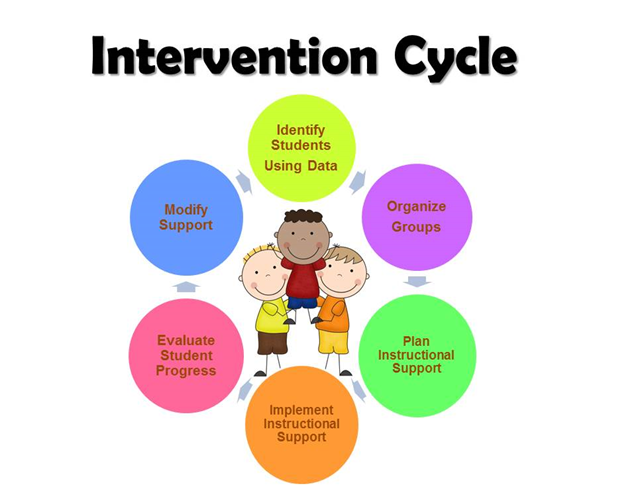 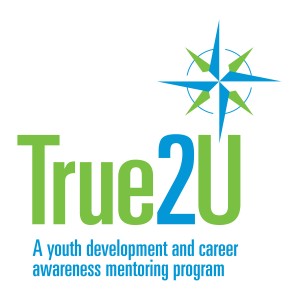 True2U es un innovador programa de mentores de exploración profesional y desarrollo juvenil de un año de duración que prepara a todos los estudiantes de octavo grado del Distrito Escolar Metropolitano de Cleveland (CMSD, por sus siglas en inglés) para la transición de la escuela intermedia a la escuela secundaria.
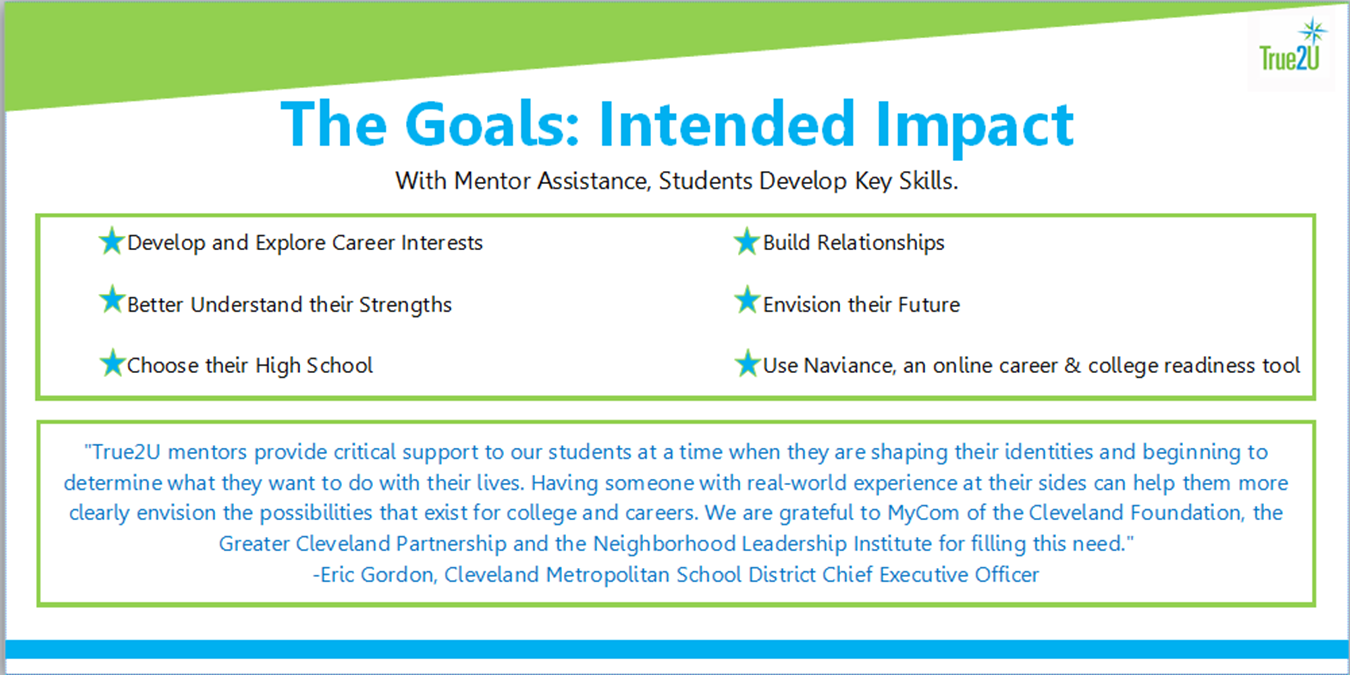 True2U Program Activities and Events
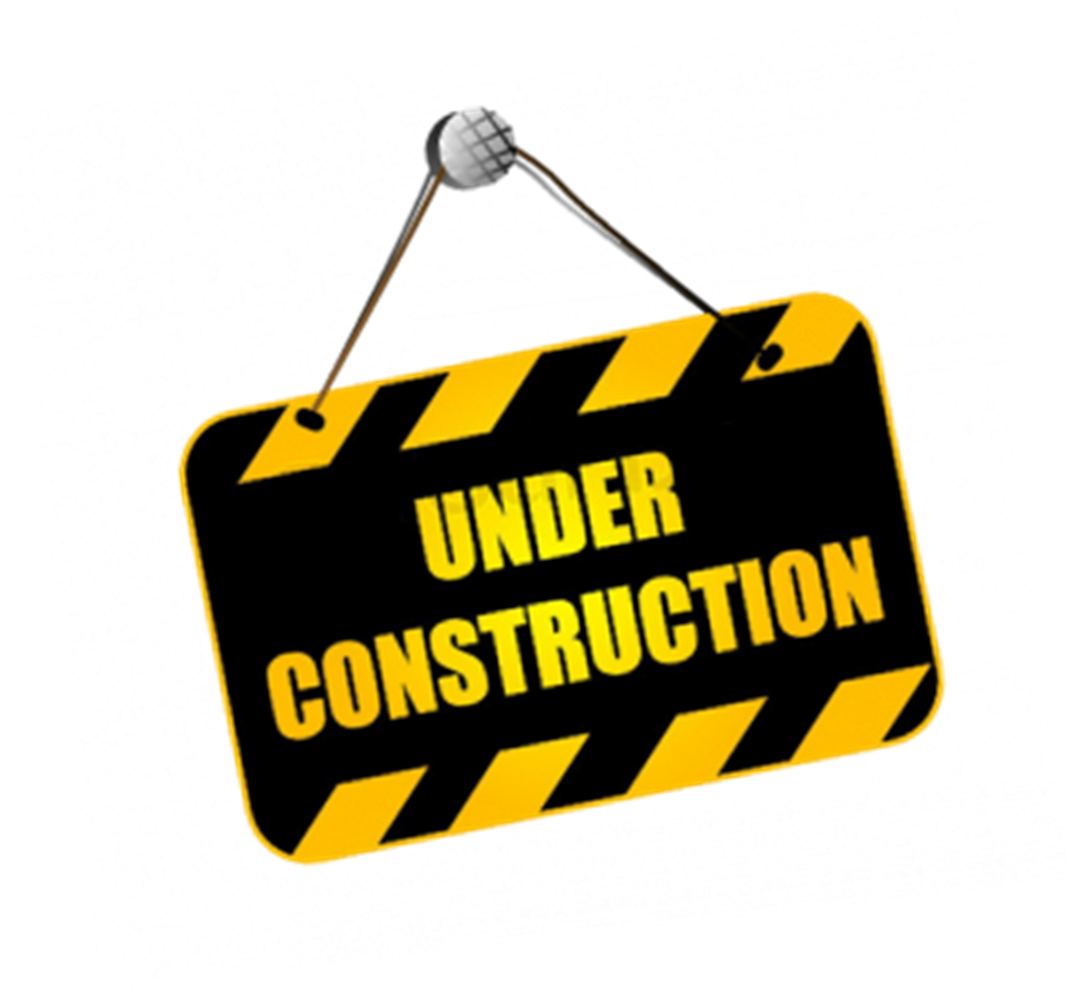 Program Launch at the Cleveland Zoo in September
Recording Artists  and Motivational Speaker Dee-1, career education, and team building activities.
In-School Advisory Sessions October-April 
Groups of 10-15 students are led by a team of two or three mentors (supported by a CMSD teacher) at their school, for two hours each month completing a formal curriculum on personal development and career awareness.
Out-of-School Experience  March – May (TBD by schools)
Day-long Trip: Students visit a Northeast Ohio organization for a tour and career awareness program in the morning and tour a college or university in the afternoon.
Culminating Event in May
Recording Artist and Motivational Speaker Dee-1, High School Readiness Workshops and a Student Summer Opportunity Fair with community partners and organizations.
Summer Program: True2U Student Advisory Committee 
Through an interview process students are selected to sit on the True2U Student Advisory Committee to evaluate, revise, and update the True2U curriculum while they continue to develop their leadership skills.  Students are paid for their participation through Y.O.U.
HumanWare – Programas e iniciativas
Escuelas Pre-K-8 PATHS – Grados P-K-5 Segundo Paso – Grado 6 - 8 N.O.W. Anti-Bullying W.A.V.E. Mediación de Conflictos Centros de planificación Equipos de Apoyo Estudiantil Reuniones de clase Salud Mental basada en la escuela Respuesta rápida/Respuesta a crisis Estándares de calidad Encuesta de Condiciones para el Aprendizaje
Escuelas Secundarias Comités Asesores Estudiantiles N.O.W. Anti-Bullying W.A.V.E. Mediación de Conflictos Centros de planificación Equipos de Apoyo Estudiantil Respuesta rápida/Respuesta a crisis Reuniones de clase Salud Mental basada en la escuela Cierre de la brecha de logros (CTAG) Estándares de calidad Encuesta de Condiciones para el Aprendizaje
Educación Especial
La Educación Especial es un continuo de servicios y apoyos diseñados para niños que tienen discapacidades que afectan su desempeño académico. Mientras el Distrito está en Aprendizaje Remoto, todos los servicios de educación especial se prestarán de forma remota y a través de servicios de teleterapia.  Los servicios del PEI de su hijo/hija se implementarán a través de medios virtuales/remotos. Los servicios en persona se reanudarán una vez que sea seguro hacerlo. Puede solicitar una reunión del PEI en cualquier momento para discutir los servicios remotos de su hijo/hija. Las reuniones del PEI y de ETR se llevarán a cabo virtualmente o por teléfono.  Si ninguno de estos métodos funciona para usted, por favor hable con el Especialista en Intervención de su hijo/hija. Si sospecha que su hijo puede tener una discapacidad, comuníquelo al maestro o director de la escuela de su hijo (preferiblemente por escrito).
El Psicólogo Escolar y el Equipo de Apoyo Estudiantil (SST, por sus saber) convocarán una reunión con usted en un plazo de 30 días para discutir sus inquietudes y responder.

Línea Principal de Educación Especial (Apoyo Distrital) 216-838-7733
Project Act – Servicios para personas sin hogar
El Proyecto ACT proporciona servicios directos de instrucción y apoyo a los niños y jóvenes que residen en refugios temporales de emergencia, viviendas de transición y estudiantes duplicados que se quedan con otras familias debido a la pérdida de vivienda, dificultades económicas o situaciones similares.
Se utiliza un enfoque integral e integral para ofrecer los servicios de instrucción y apoyo necesarios para facilitar la transición del niño sin hogar a la escuela, y para asegurar el éxito del niño y la participación continua en el sistema educativo. Los servicios de apoyo incluyen todo lo necesario para lograr el objetivo de satisfacer las necesidades físicas, sociales y emocionales de los estudiantes, y empoderar a los padres para que apoyen a sus hijos en este esfuerzo. Todos los recursos apropiados del Distrito Escolar Metropolitano de Cleveland se emplean para lograr este objetivo.  

	Llame al 216.838.0201 para obtener más información.
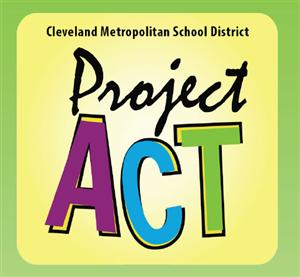 Departamento de Educación Multicultural Multilingüe
Para obtener más información, llámenos al 216.838.0140
El Departamento de Educación Multicultural Multilingüe tiene la tarea de asegurarse de que todos los estudiantes de inglés de CMSD reciban los servicios de aprendizaje de lenguaje adecuados junto con el aprendizaje y la enseñanza de contenido de nivel de grado continuo. El aprendizaje académico del lenguaje inglés se centra en el desarrollo de la alfabetización y el dominio de la escucha, el habla, la lectura y la escritura. El Departamento de Educación Multicultural Multilingüe no sólo garantiza la educación de todos los estudiantes de inglés en CMSD, sino también: Proporciona evaluaciones de inscripción y lenguaje para estudiantes cuyo primer lenguaje no es el inglés; Servicios de apoyo a la familia y a los estudiantes en varios lenguajes; Servicios de traducción e interpretación; Proporciona asistencia con las conexiones en el hogar y en la escuela, y facilita la comunicación y las opciones/opciones escolares; Proporciona asistencia a las familias y los estudiantes en crisis.
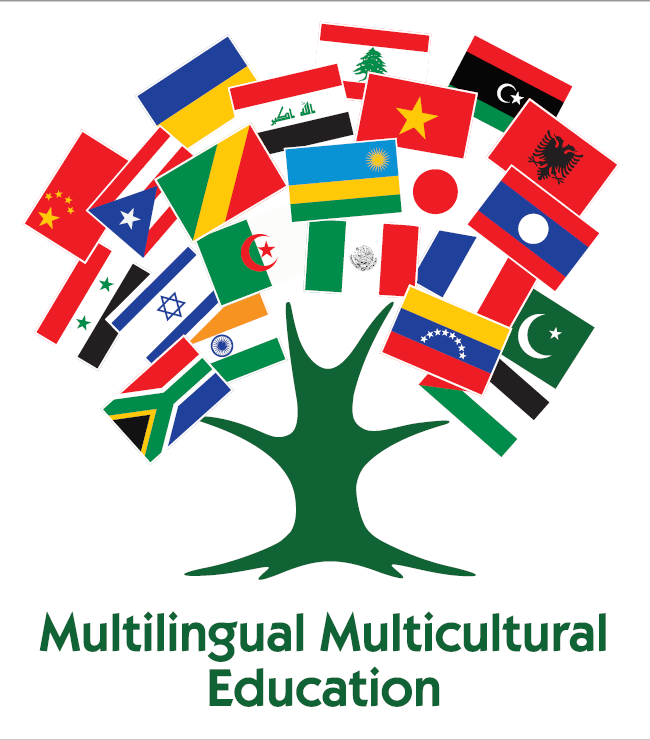 ¿Cuál es el propósito del Título IA - ESSA?Financiación Federal de Apoyo Familiar
Informar a los padres de sus derechos y roles dentro del edificio escolar de su becario en lo que se refiere a:	 Decisiones asignación de fondos para actividades de contratación Informar a los padres de los programas apoyados por el Título Uno en su edificio. Asegúrese de que el Distrito Escolar Metropolitano de Cleveland participe en una comunicación bidireccional con los padres. Artículo 1118(a)(3)(B) Opinión de Padres
Derecho de los padres a saber -Título IA - ESSA
Los padres tienen derecho a saber acerca de las calificaciones de enseñanza del maestro de clase de su hijo/a en una escuela que recibe fondos de Título I. Puede solicitar esta información a su director de administración. - Notificación si su hijo/a está siendo enseñado durante 4 o más semanas por un maestro que no está altamente calificado. - Si el maestro ha cumplido con los criterios de calificación y licencia estatales para los niveles de grado y las áreas temáticas en las que el maestro proporciona instrucción - Si el maestro está enseñando bajo emergencia u otro estatus provisional a través del cual se han renunciado a los criterios de calificación o licencia del Estado - Si el maestro está enseñando en el campo de la disciplina de la certificación del maestro - Si su hijo/a recibe servicios de paraprofesionales y, en caso afirmativo, sus calificaciones
¿Cómo puedo apoyar los programas de de título IA
Participar en la SPO (Organización de Padres Escolares) o en el Comité Asesor de Padres Solicitar participar en el desarrollo del Plan de Logro Académico (AAP) Asistir a programas y actividades patrocinados por Title IA
Apoyar el aprendizaje de su hijo/a creando un espacio para que haga las tareas escolares y exponiéndolos a recursos y oportunidades de enriquecimiento en la comunidad Participar en actividades y programas de participación familiar patrocinados por el distrito como talleres y ofertas de la Universidad para Padres Para obtener más información, póngase en contacto con la Oficina de Participación Familiar y Comunitaria 216.838.3223
DEPARTAMENTO DE EXPERIENCIA DEL CLIENTE
Conéctese con la experiencia del cliente
Conéctese con la Oficina del Defensor del Pueblo
Escuchamos.  Informamos.  Servimos como un recurso.
Antes de ponerse en contacto con la oficina del Defensor del Pueblo, asegúrese de: Ha agotado todos los esfuerzos para resolver el problema a nivel de edificio. Siente firmemente que su preocupación o problema requiere mediación. Usted cree que una política escolar o distrital ha sido violada. Línea de mensajes de 24 horas: 216.838.0090
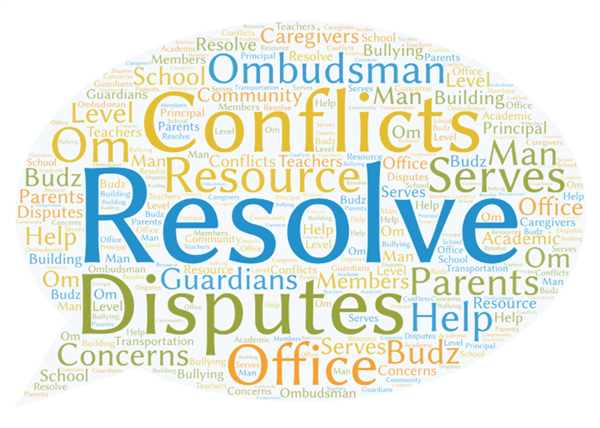 Comentarios de cierre/Qué sigue
Explain to parents/caregivers how to access the remote sessions with their scholar’(s) educators.